Кто где живет ?
Воробей живет под крышей,
В теплой норке домик мыши.
У лягушки дом в пруду,
Домик бабочки в саду.
На картинку посмотрите, 
Кто это  - назовите.
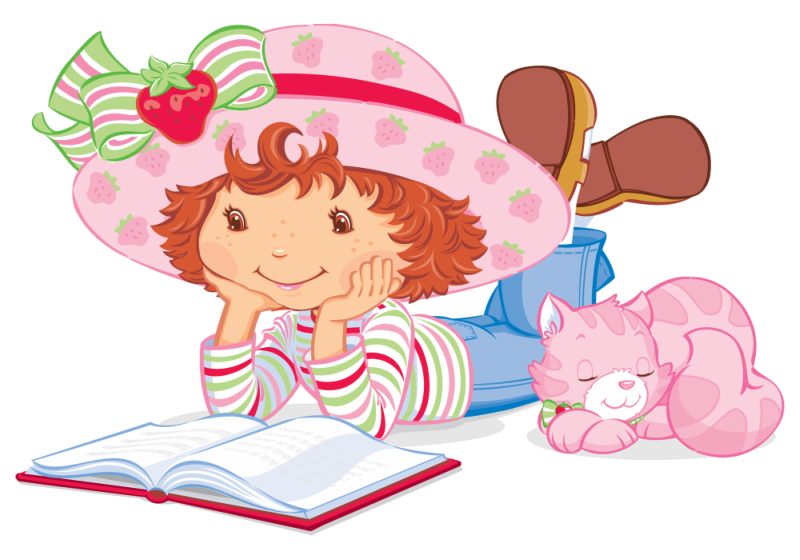 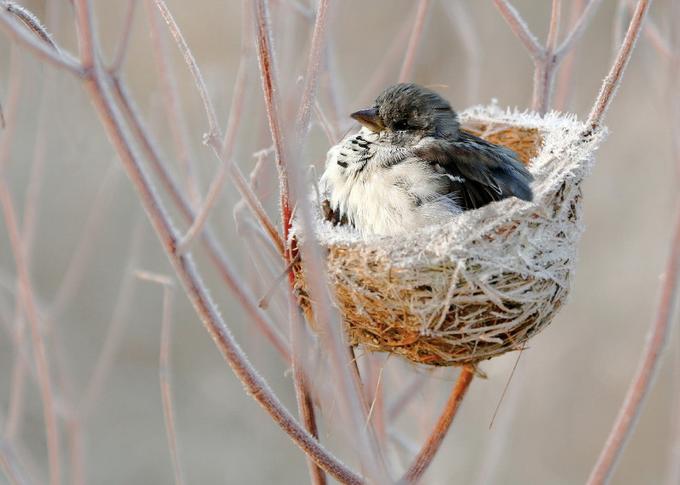 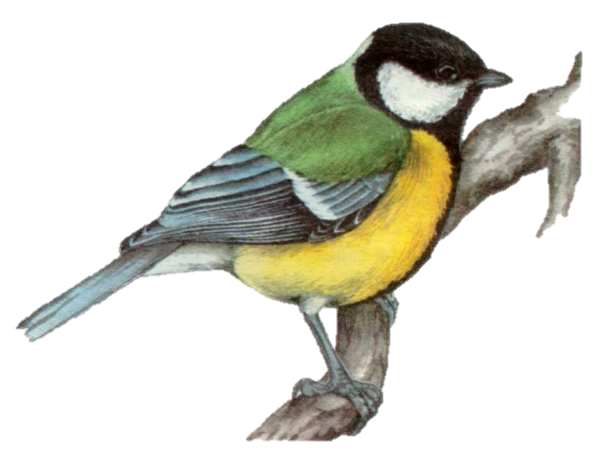 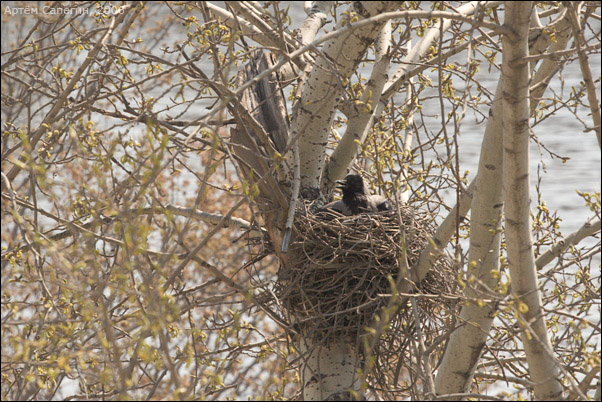 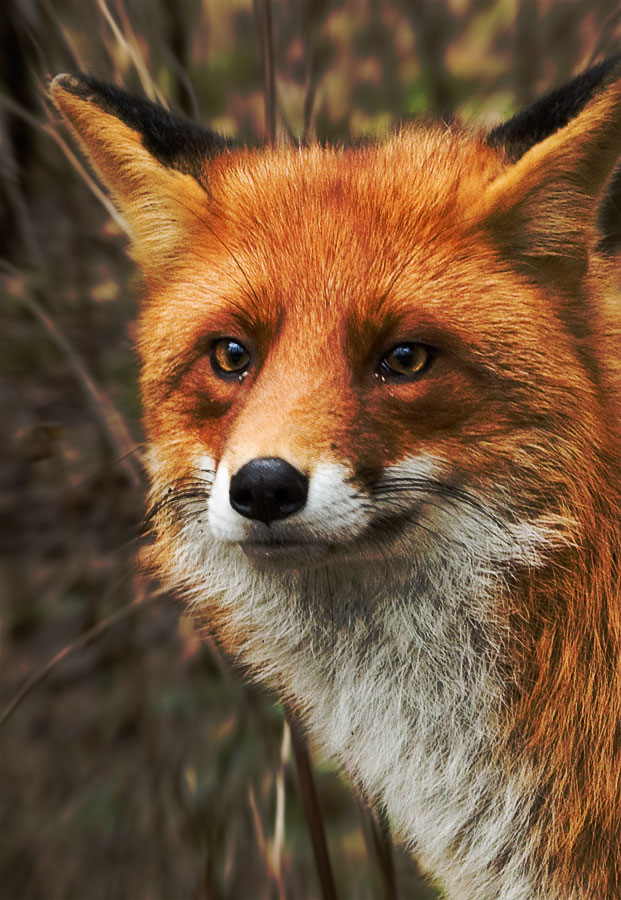 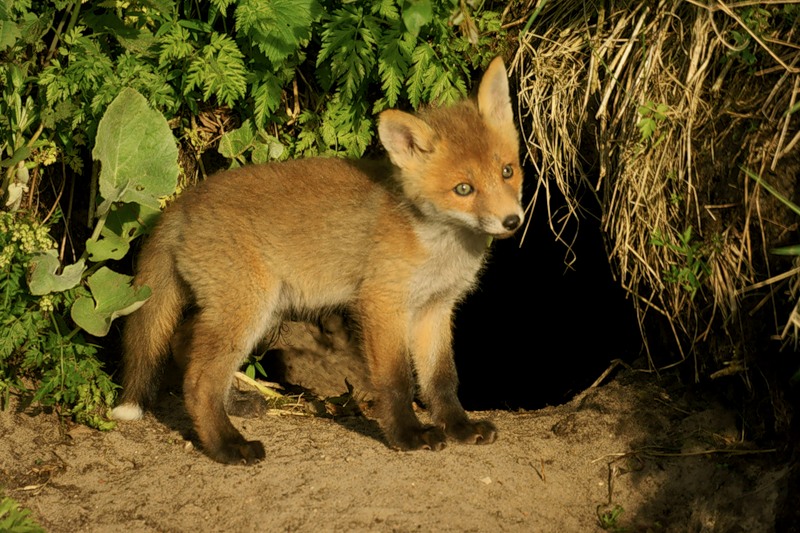 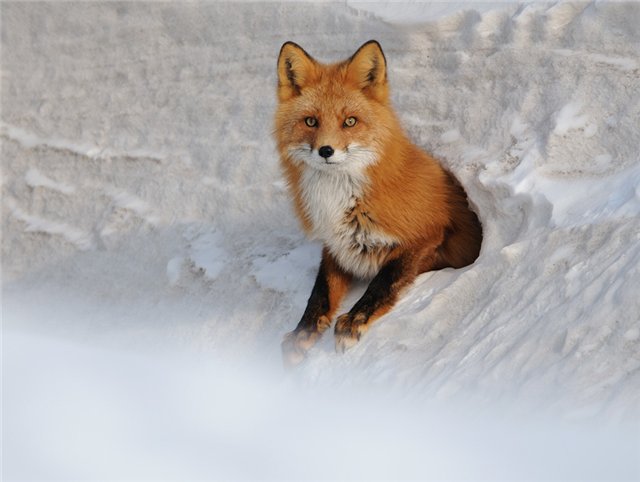 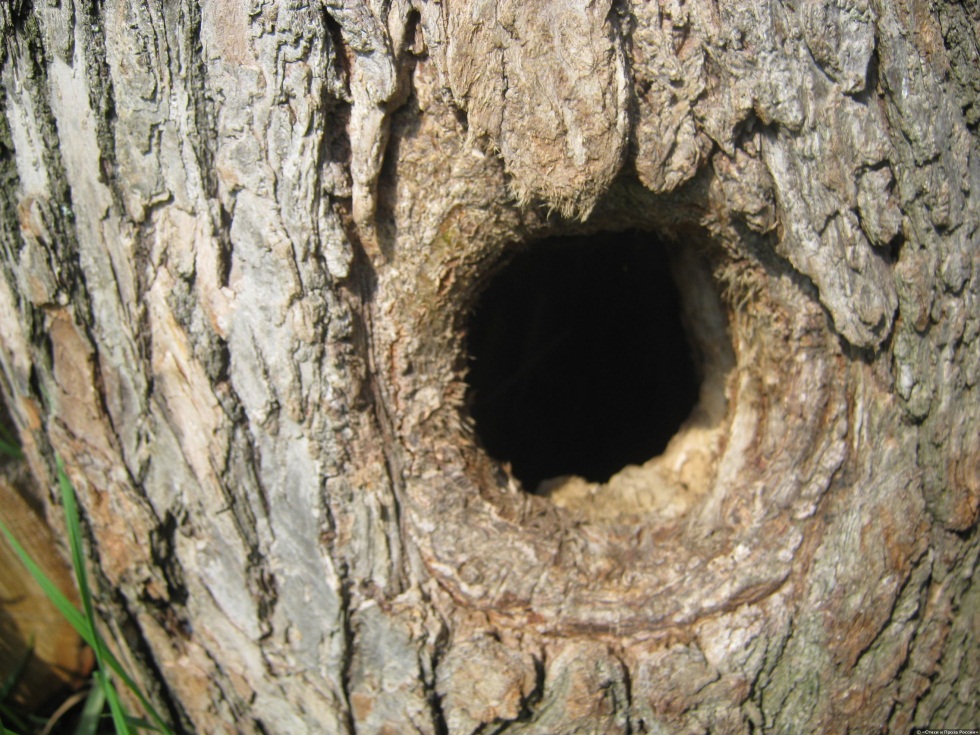 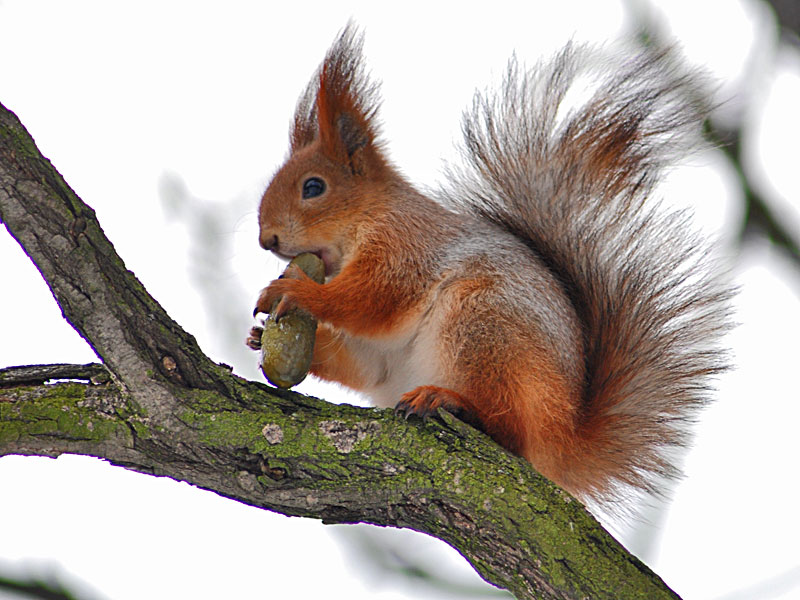 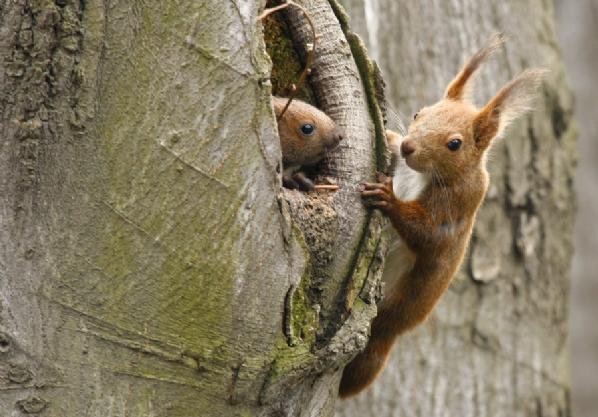 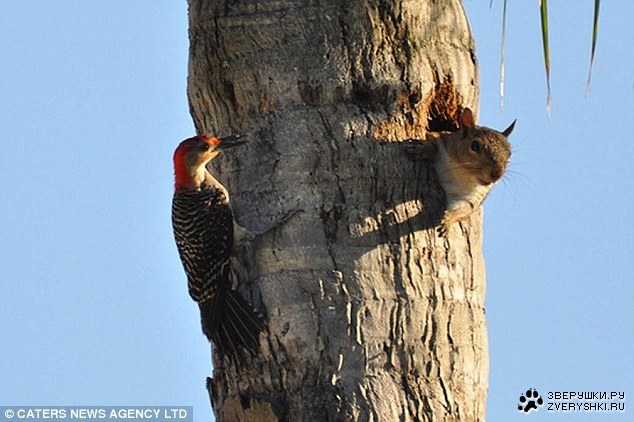 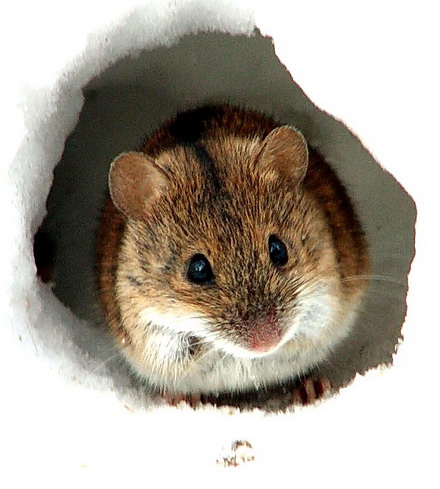 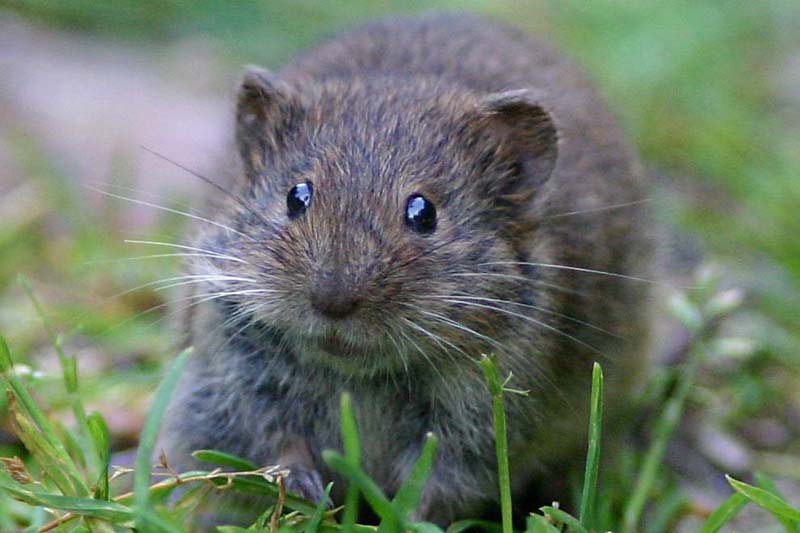 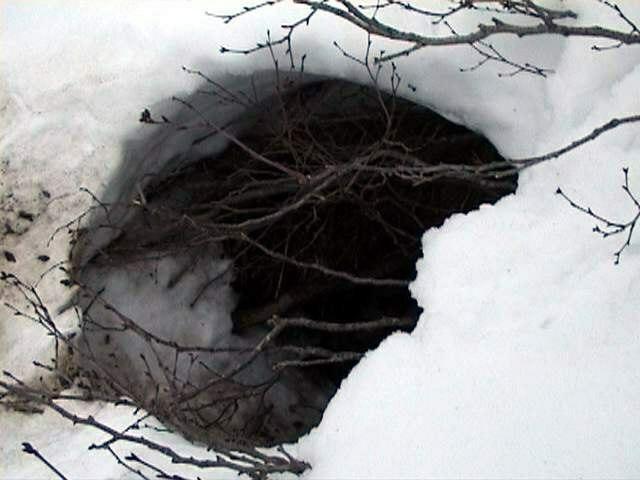 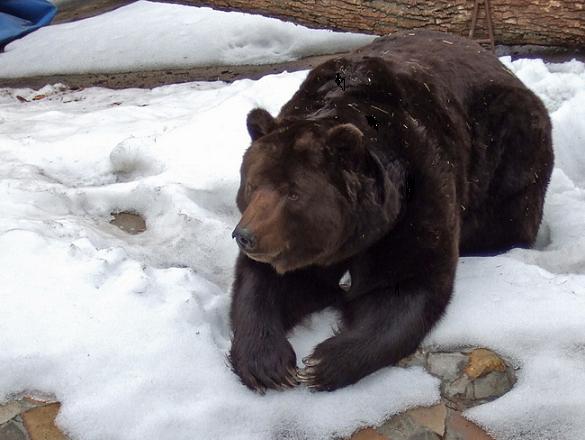 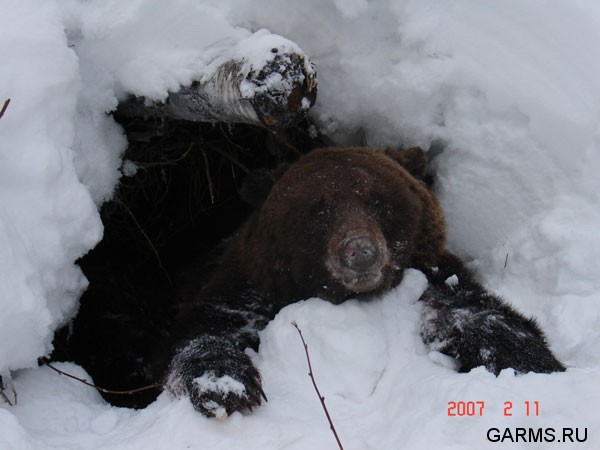 Такие разные дома
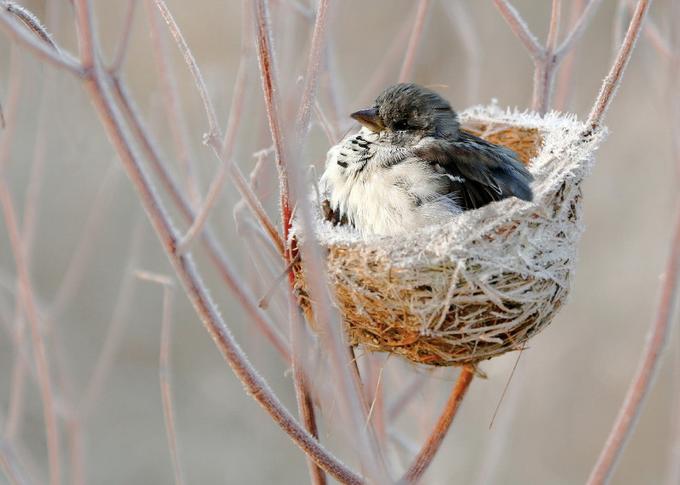 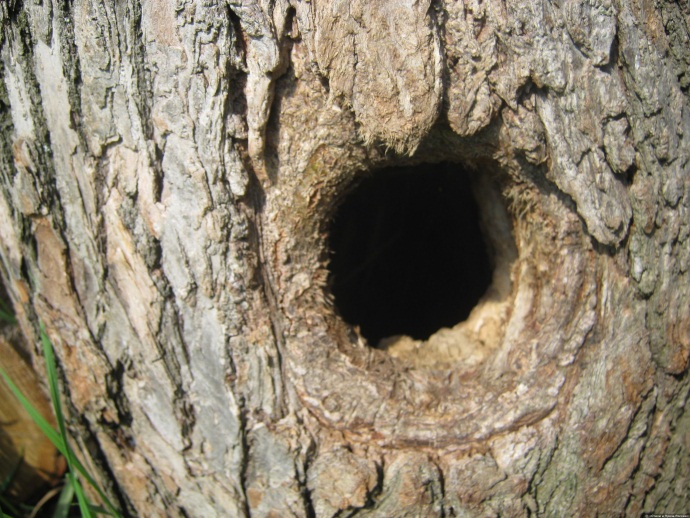 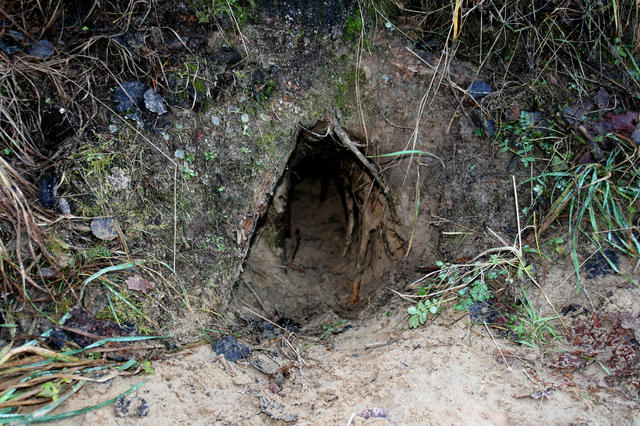 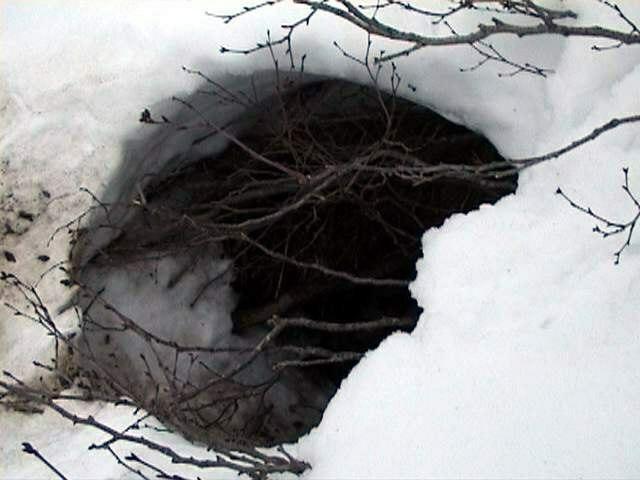 Мой дом
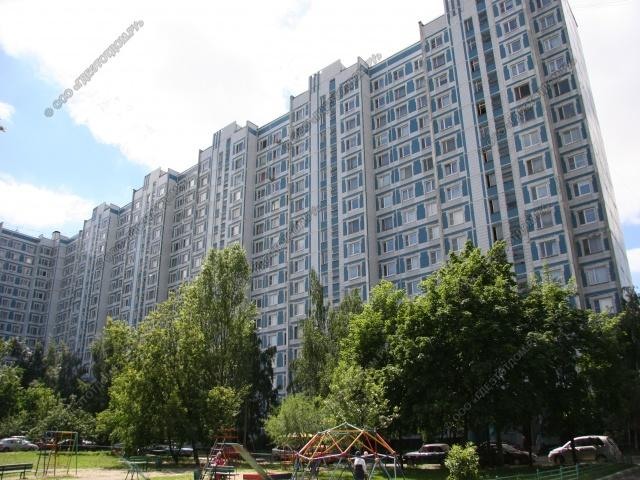 Дома в нашем районе
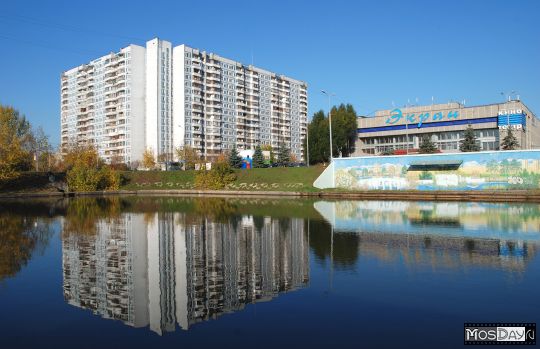 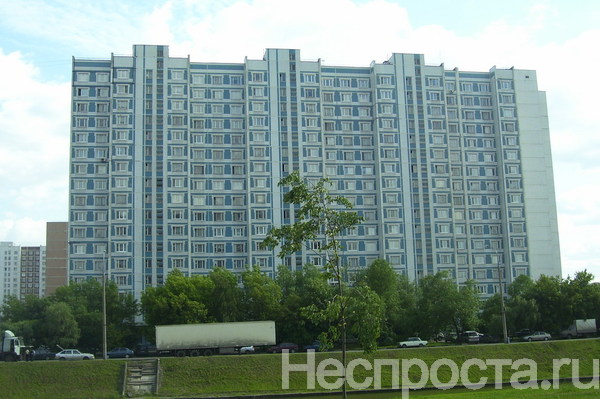 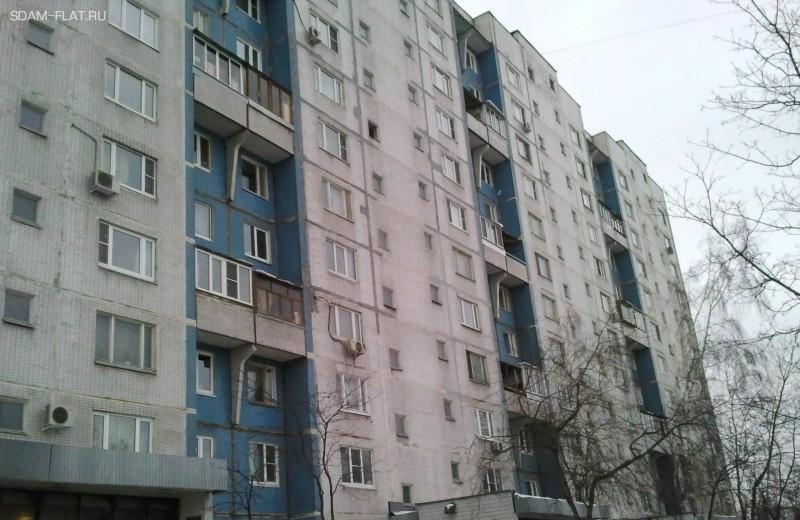 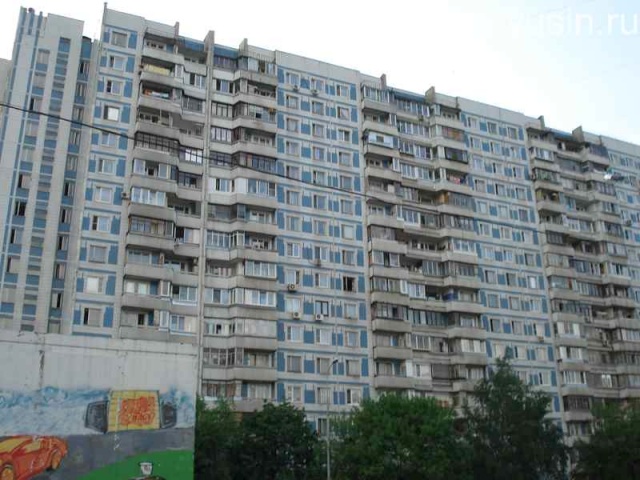 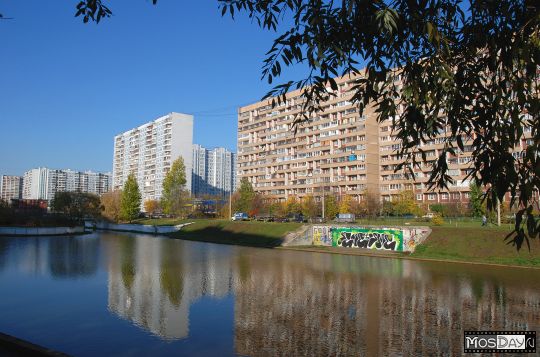 Из чего строят дома ?
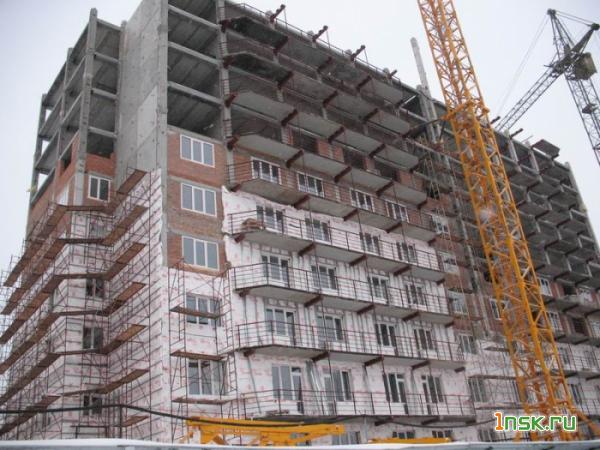